আজকের ক্লাসে সবাইকে
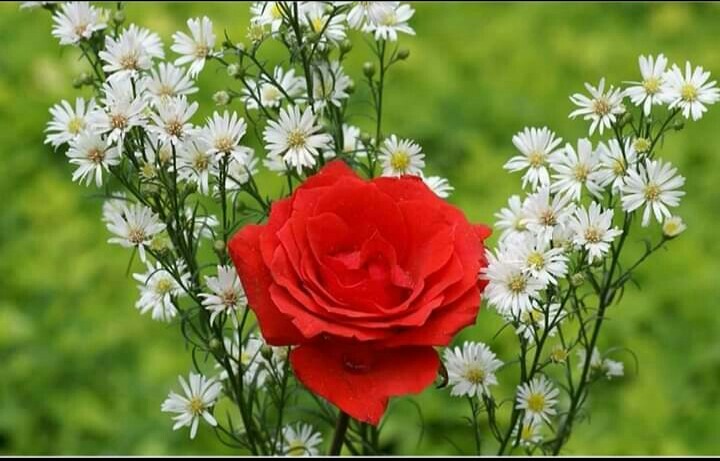 স্বাগতম
[Speaker Notes: মোঃজুনির আলী, সহকারী শিক্ষক(বাংলা) বি এ সম্মান(বাংলা),এমএ (বাংলা ),পিঠালীতলাউচ্চ বিদ্যালয়, শিবগঞ্জ, চাঁপাইনবাবগঞ্জ।০১৭২৩০৮৪০৩৩ md.junirali1130009@gmail.com]
শিক্ষক পরিচিতি
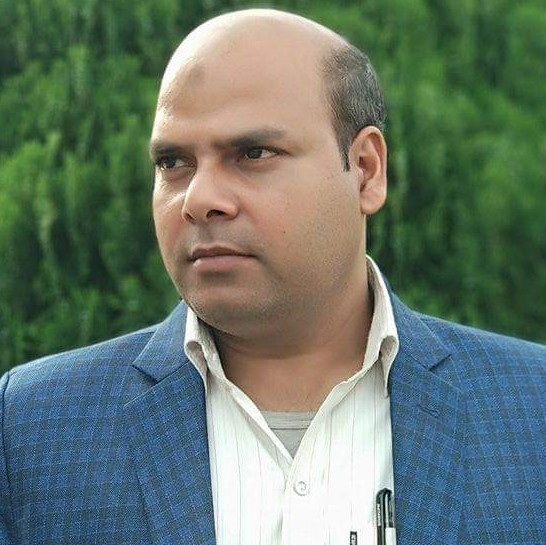 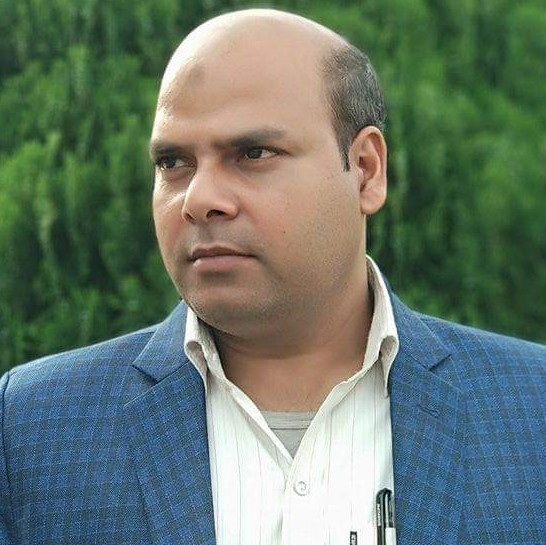 পাঠ পরিচিতি
বিষয়ঃ বাংলা
সাহিত্য
শ্রেণিঃ ৯ম-১০ম
সময়ঃ৫০ মিনিট
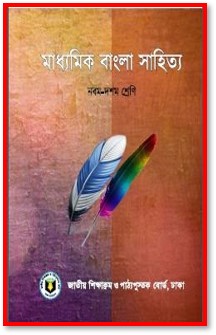 মোঃজুনির আলী 
সহকারী শিক্ষক(বাংলা)
বি এ সম্মান(বাংলা),এমএ (বাংলা ভাষা ও সাহিত্য),বি. এড
 পিঠালীতলা উচ্চ বিদ্যালয়
শিবগঞ্জ, চাঁপাইনবাবগঞ্জ 
মোবাইল নং-০১৭২৩০৮৪০৩৩
Email:md.junirali1130009@gmail.com
[Speaker Notes: মোঃজুনির আলী, সহকারী শিক্ষক(বাংলা) বি এ সম্মান(বাংলা),এমএ (বাংলা ),পিঠালীতলাউচ্চ বিদ্যালয়, শিবগঞ্জ, চাঁপাইনবাবগঞ্জ।০১৭২৩০৮৪০৩৩ md.junirali1130009@gmail.com]
এস আমরা কিছু ছবি দেখি,এরা জাতি হিসেবে কী
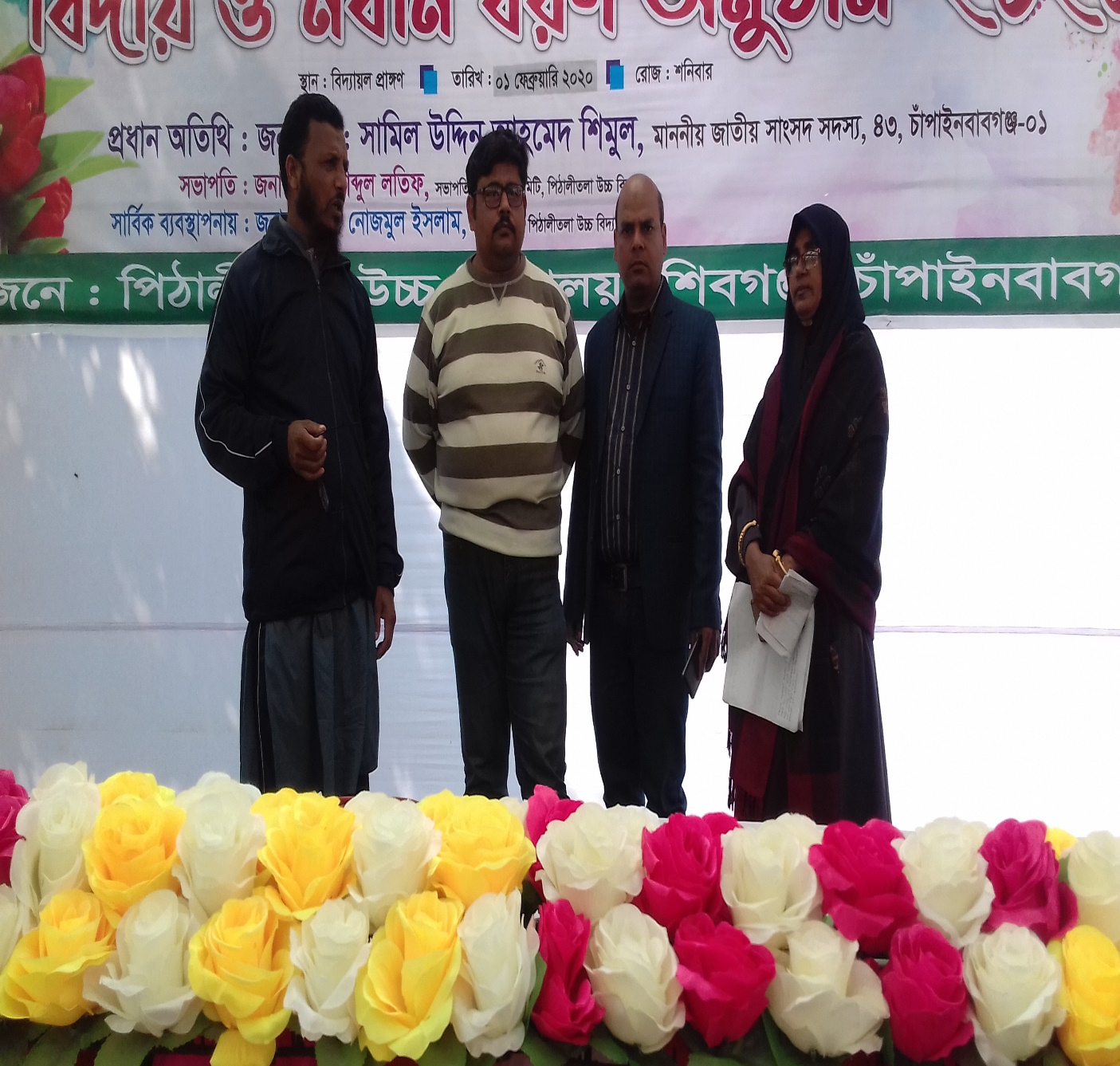 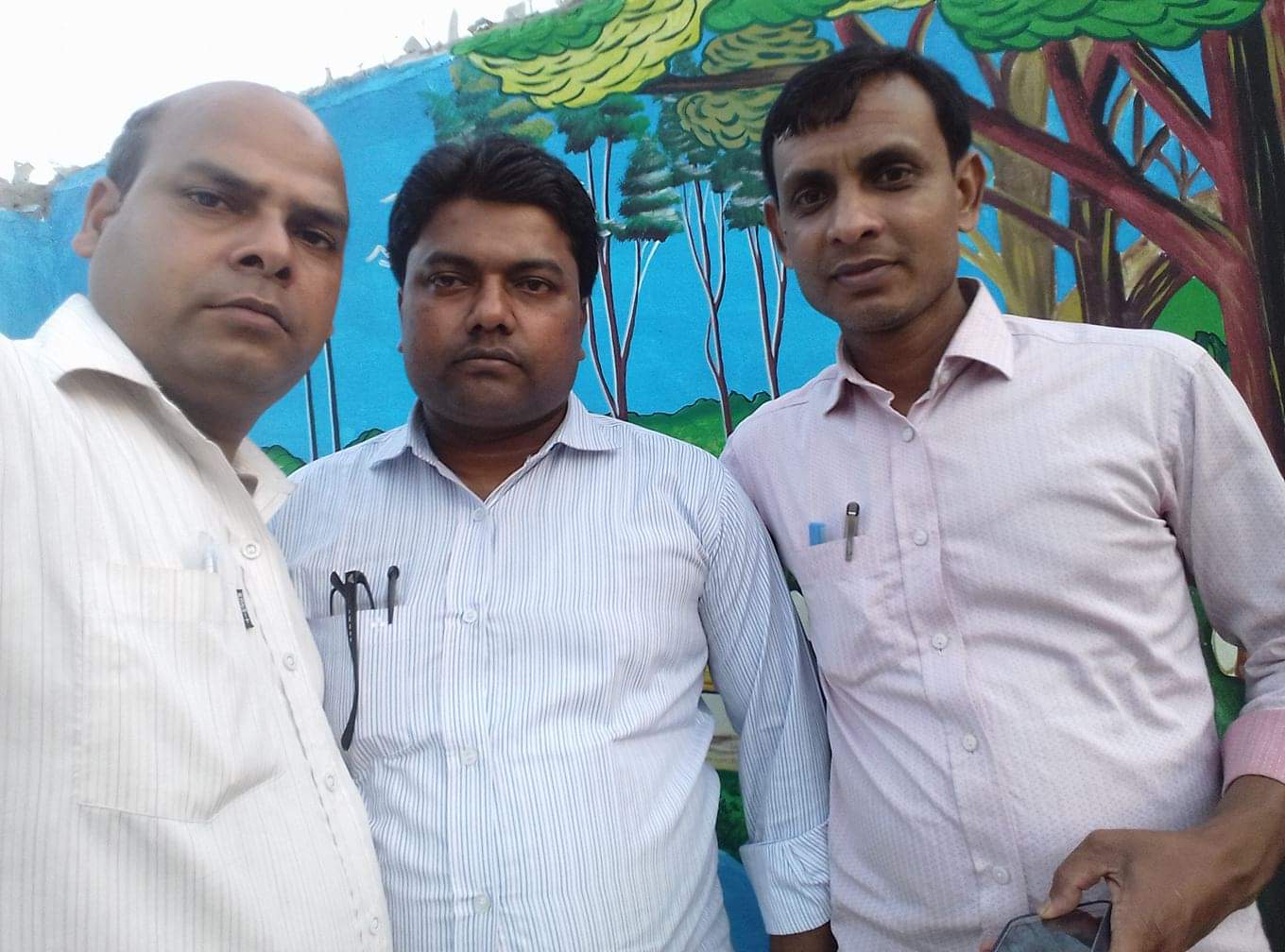 পাঠের শিরোনামঃ
মানুষ
কাজী নজরুল ইসলাম
শিখনফল
প্রত্যাশা করা যাচ্ছে যে এই পাঠ শেষে শিক্ষার্থীরা –
১। কবি  পরিচিতি বলতে পারবে ।
২ । নতুন শব্দের অর্থ বলতে পারবে।
৩।কবিতাটি আদর্শরূপে আবৃত্তি করতে পারবে  
৪। বর্তমান সমাজে না অসহায় মানুষের অবস্থান সম্পর্কে বর্ণনা দিতে পারবে ।
[Speaker Notes: মোঃজুনির আলী, সহকারী শিক্ষক(বাংলা) বি এ সম্মান(বাংলা),এমএ (বাংলা ),পিঠালীতলাউচ্চ বিদ্যালয়, শিবগঞ্জ, চাঁপাইনবাবগঞ্জ।০১৭২৩০৮৪০৩৩ md.junirali1130009@gmail.com]
কবি পরিচিতি
জন্মঃ
১৮৯৯ সালে
অসুস্থ্যঃ
 ৪০ বছর বয়সে
মৃত্যুঃ
 ১৯৭৬ সালে
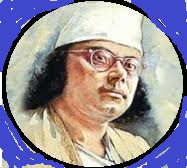 নাগরিকত্বঃ
১৯৭২ সালে
কাব্যগ্রন্থঃ অগ্নিবীনা,বিষের বাঁশি,সঞ্চিতা,সাম্যবাদী
পদবীঃ 
জাতীয় কবি
[Speaker Notes: মোঃজুনির আলী, সহকারী শিক্ষক(বাংলা) বি এ সম্মান(বাংলা),এমএ (বাংলা ),পিঠালীতলাউচ্চ বিদ্যালয়, শিবগঞ্জ, চাঁপাইনবাবগঞ্জ।০১৭২৩০৮৪০৩৩ md.junirali1130009@gmail.com]
আদর্শ পাঠঃ
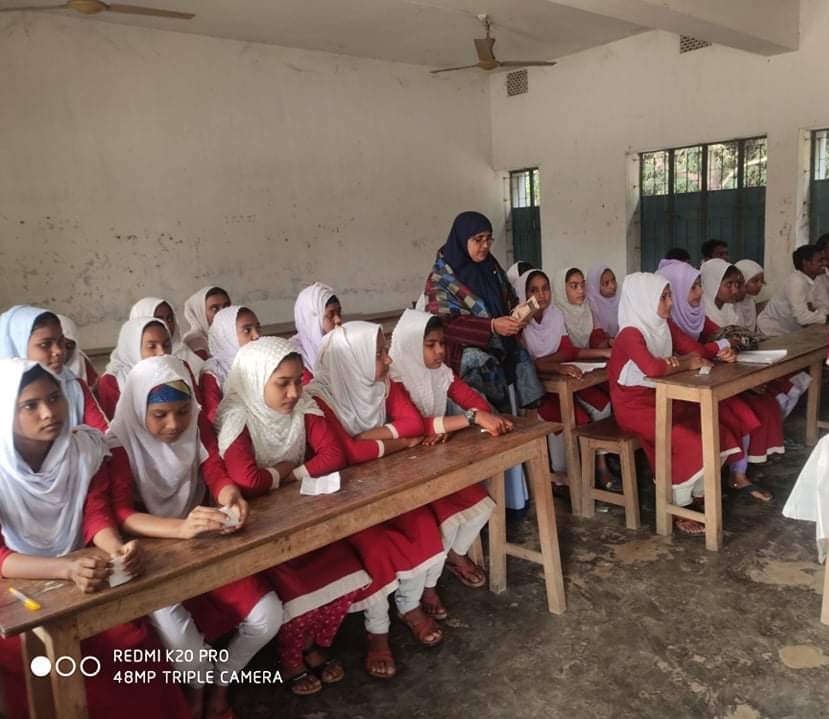 গাহি সাম্যের গান—মানুষের চেয়ে বড় কিছু নাই ,নহে কিছু মহিয়াননাই দেশ –কাল – পাত্রের ভেদ, অভেদ ধর্ম জাতি,সব দেশে সব কালে ঘরে – ঘরে তিনি মানুষের জ্ঞাতি
[Speaker Notes: মোঃজুনির আলী, সহকারী শিক্ষক(বাংলা) বি এ সম্মান(বাংলা),এমএ (বাংলা ),পিঠালীতলাউচ্চ বিদ্যালয়, শিবগঞ্জ, চাঁপাইনবাবগঞ্জ।০১৭২৩০৮৪০৩৩ md.junirali1130009@gmail.com]
পূজারী, দুয়ার খোলো,
ক্ষুধার ঠাকুর দাঁড়ায়ে দুয়ারে পূজার সময় হোল !

জীর্ণ বস্ত্র শীর্ণ – গাত্র, ক্ষুধায় কণ্ঠ ক্ষীণ—
ডাকিল পান্থ ,দ্বার খোলো বাবা , খায়নিতো সাত দিন!’
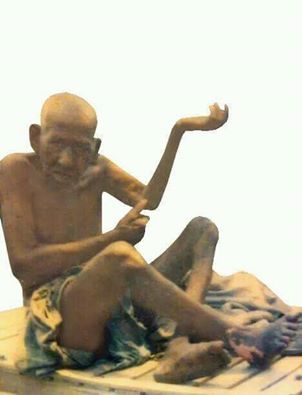 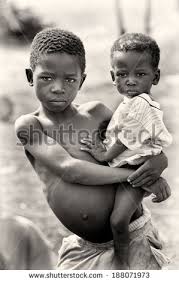 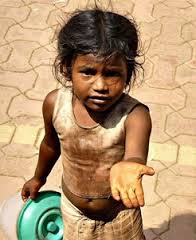 সরব পাঠ
গাহি সাম্যের গান—মানুষের চেয়ে বড় কিছু নাই ,নহে কিছু মহিয়াননাই দেশ –কাল – পাত্রের ভেদ, অভেদ ধর্ম জাতি,সব দেশে সব কালে ঘরে – ঘরে তিনি মানুষের জ্ঞাতি
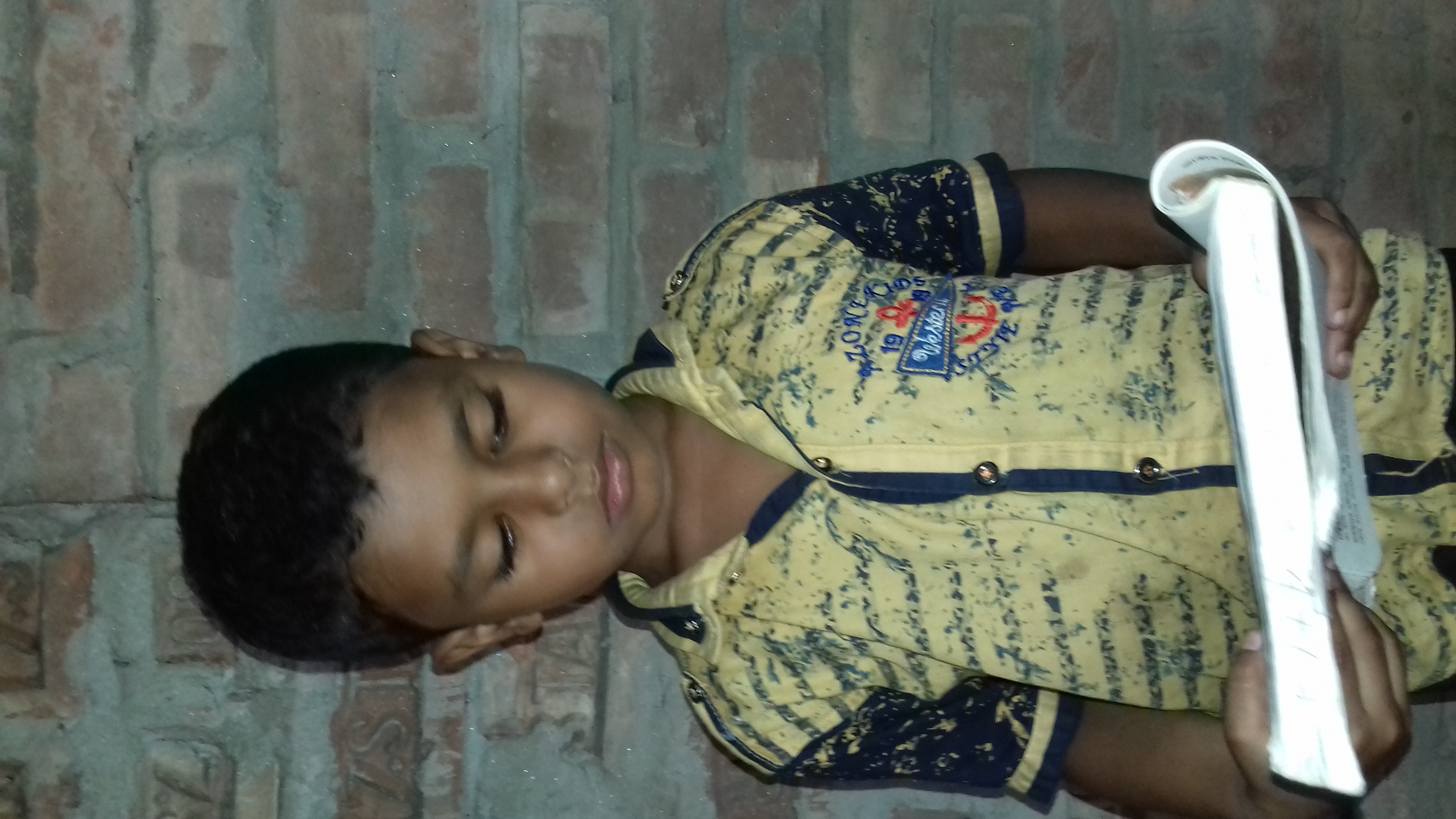 [Speaker Notes: মোঃজুনির আলী, সহকারী শিক্ষক(বাংলা) বি এ সম্মান(বাংলা),এমএ (বাংলা ),পিঠালীতলাউচ্চ বিদ্যালয়, শিবগঞ্জ, চাঁপাইনবাবগঞ্জ।০১৭২৩০৮৪০৩৩ md.junirali1130009@gmail.com]
নিরব পাঠ
[Speaker Notes: মোঃজুনির আলী, সহকারী শিক্ষক(বাংলা) বি এ সম্মান(বাংলা),এমএ (বাংলা ),পিঠালীতলাউচ্চ বিদ্যালয়, শিবগঞ্জ, চাঁপাইনবাবগঞ্জ।০১৭২৩০৮৪০৩৩ md.junirali1130009@gmail.com]
শব্দার্থঃ
ভুখারি
ক্ষুধার্ত
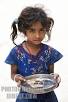 ঠাকুর
দেবতা
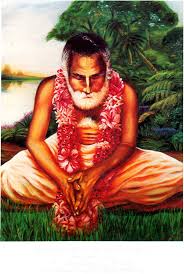 আজারি-
রুগ্ন
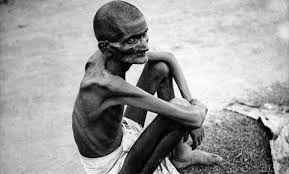 [Speaker Notes: মোঃজুনির আলী, সহকারী শিক্ষক(বাংলা) বি এ সম্মান(বাংলা),এমএ (বাংলা ),পিঠালীতলাউচ্চ বিদ্যালয়, শিবগঞ্জ, চাঁপাইনবাবগঞ্জ।০১৭২৩০৮৪০৩৩ md.junirali1130009@gmail.com]
একক কাজঃ
আমাদের জাতীয় কবির নাম কী?
কবির চোখে কিসের ভেদাভেদ নেই?
মানুষ কবিতাটিক কোন কাব্যগ্রন্থ থেকে নেওয়া হয়েছে?
কবি কাজী নজরুল ইসলাম কত বছর বয়সে কঠিন রোগে আক্রান্ত হয়?
[Speaker Notes: মোঃজুনির আলী, সহকারী শিক্ষক(বাংলা) বি এ সম্মান(বাংলা),এমএ (বাংলা ),পিঠালীতলাউচ্চ বিদ্যালয়, শিবগঞ্জ, চাঁপাইনবাবগঞ্জ।০১৭২৩০৮৪০৩৩ md.junirali1130009@gmail.com]
জোড়ায় কাজ
সকল ধর্মের শিক্ষা একই – ৩ টি উদাহরন লিখ ।
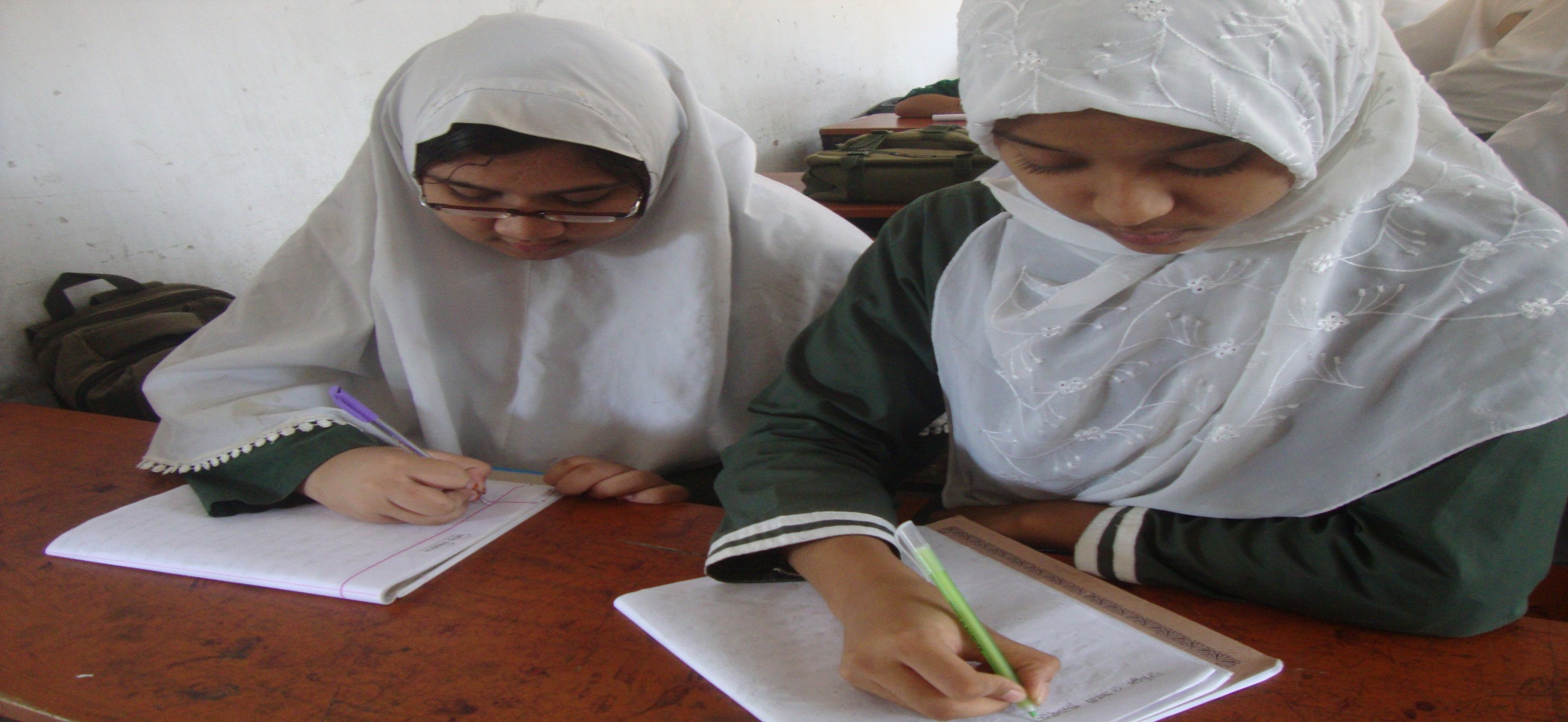 দলগত কাজঃ
বর্তমান সমাজে গরীব,অসহায় মানুষের অবস্থান সম্পর্কে কবিতার আলোকে বর্ণনা কর ।
পথিক কখন তাঁর প্রভুকে ডেকেছিল এবং কেন -আলোচনা করে লিখ
[Speaker Notes: মোঃজুনির আলী, সহকারী শিক্ষক(বাংলা) বি এ সম্মান(বাংলা),এমএ (বাংলা ),পিঠালীতলাউচ্চ বিদ্যালয়, শিবগঞ্জ, চাঁপাইনবাবগঞ্জ।০১৭২৩০৮৪০৩৩ md.junirali1130009@gmail.com]
মূল্যায়ণ
১। কাজী নজরুল ইসলাম কত সালে মৃত্যুবরণ করেন? 
     (ক) ১৯৫৪ (খ) ১৯৬৬ (গ) ১৯৭২ (ঘ) ∙ ১৯৭৬
২। কবি কার জয় গান গেয়েছেন ?
    (ক ) দেশের (খ) ধার্মিকের (গ) শ্রমিকের (ঘ) ∙মানুষের 
৩। ‘মানুষ’ কবিতাটি কোন কাব্যগ্রন্থ থেকে সংকলিত হয়েছে ?
     (ক) অগ্নিবীণা (খ)∙ সাম্যবাদী (গ) ছায়ানট (ঘ) ব্যথার দান।
[Speaker Notes: মোঃজুনির আলী, সহকারী শিক্ষক(বাংলা) বি এ সম্মান(বাংলা),এমএ (বাংলা ),পিঠালীতলাউচ্চ বিদ্যালয়, শিবগঞ্জ, চাঁপাইনবাবগঞ্জ।০১৭২৩০৮৪০৩৩ md.junirali1130009@gmail.com]
বাড়ির কাজঃ
তোমার পরিচিতি জনদের মধ্যেএমন কোন অসহায় মানুষের জীবনী লেখ্য রচনা কর-যার কর্মজগৎ নিয়ে তুমি গর্ব করতে পার।
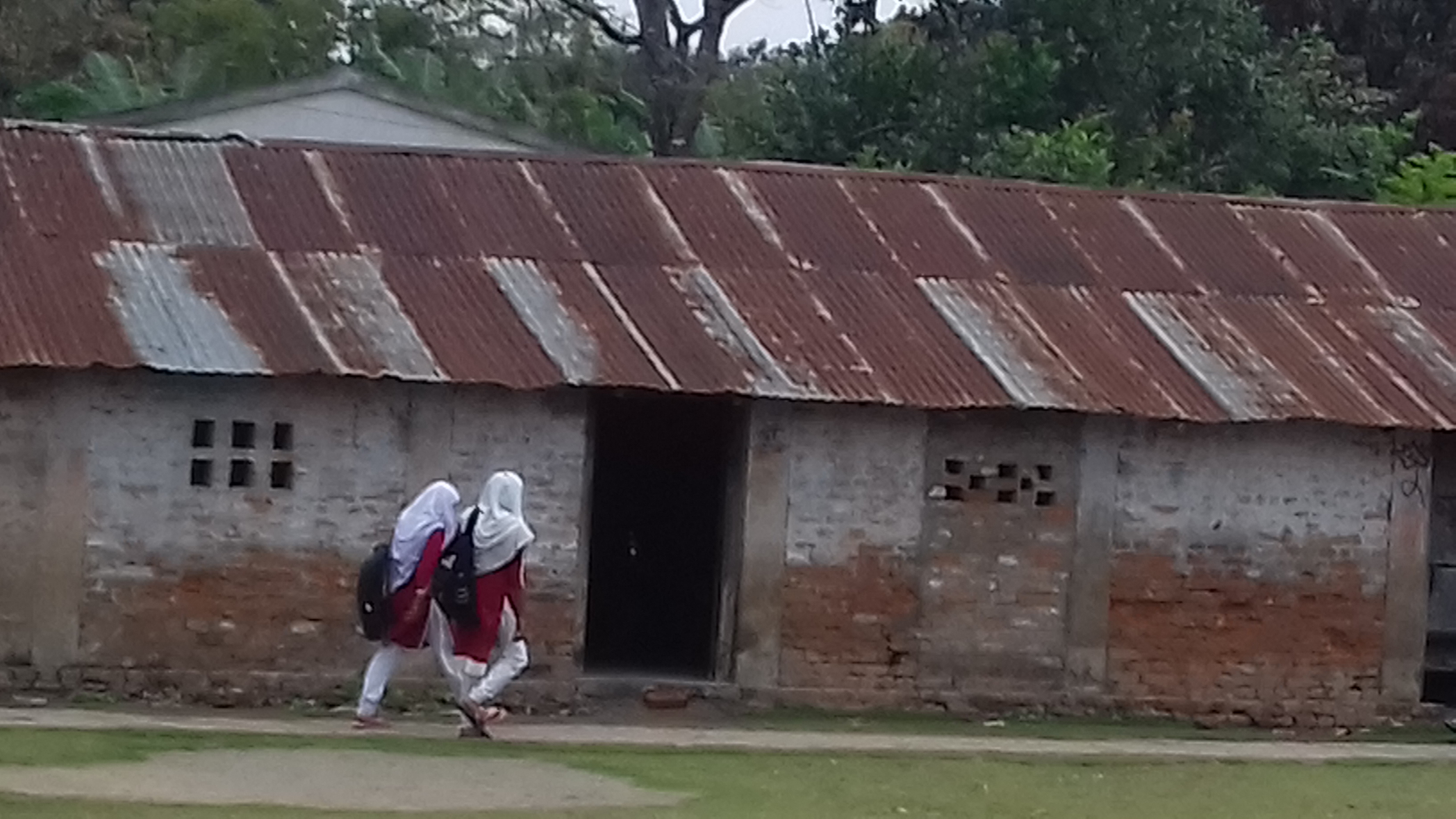 [Speaker Notes: মোঃজুনির আলী, সহকারী শিক্ষক(বাংলা) বি এ সম্মান(বাংলা),এমএ (বাংলা ),পিঠালীতলাউচ্চ বিদ্যালয়, শিবগঞ্জ, চাঁপাইনবাবগঞ্জ।০১৭২৩০৮৪০৩৩ md.junirali1130009@gmail.com]
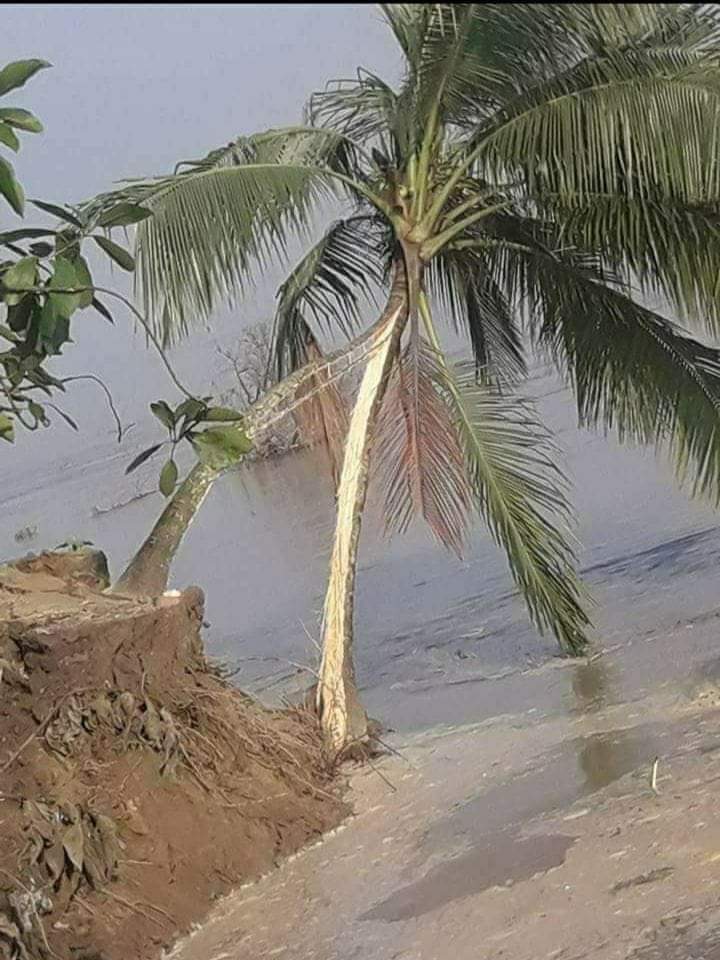 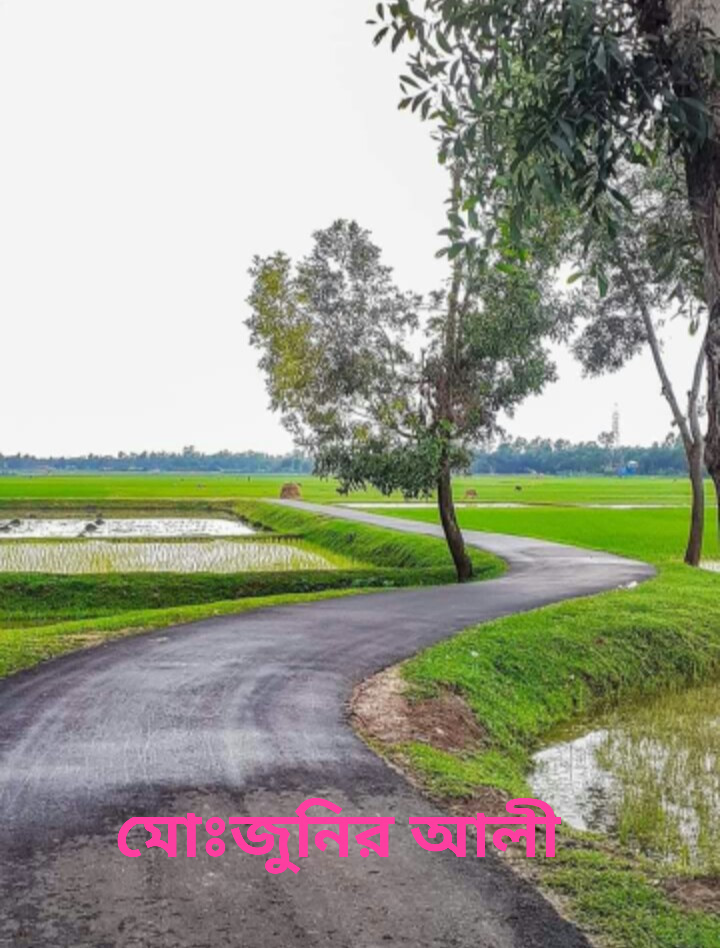 ধন্যবাদ
[Speaker Notes: মোঃজুনির আলী, সহকারী শিক্ষক(বাংলা) বি এ সম্মান(বাংলা),এমএ (বাংলা ),পিঠালীতলাউচ্চ বিদ্যালয়, শিবগঞ্জ, চাঁপাইনবাবগঞ্জ।০১৭২৩০৮৪০৩৩ md.junirali1130009@gmail.com]